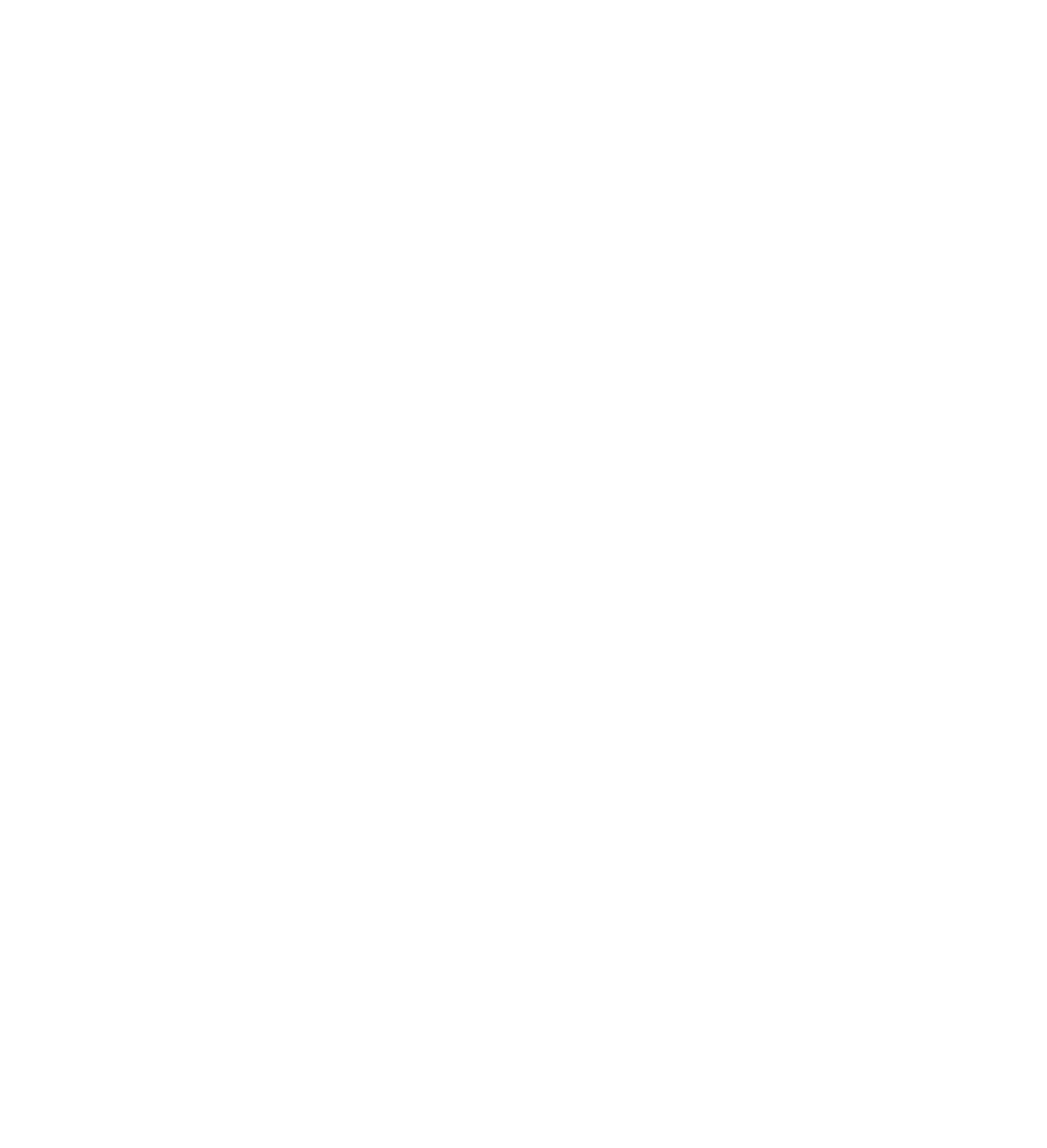 Public Opinion on Single-Payer, National Health Plans, and Expanding Access to Medicare Coverage
Poll findings KFF Health Tracking Polls
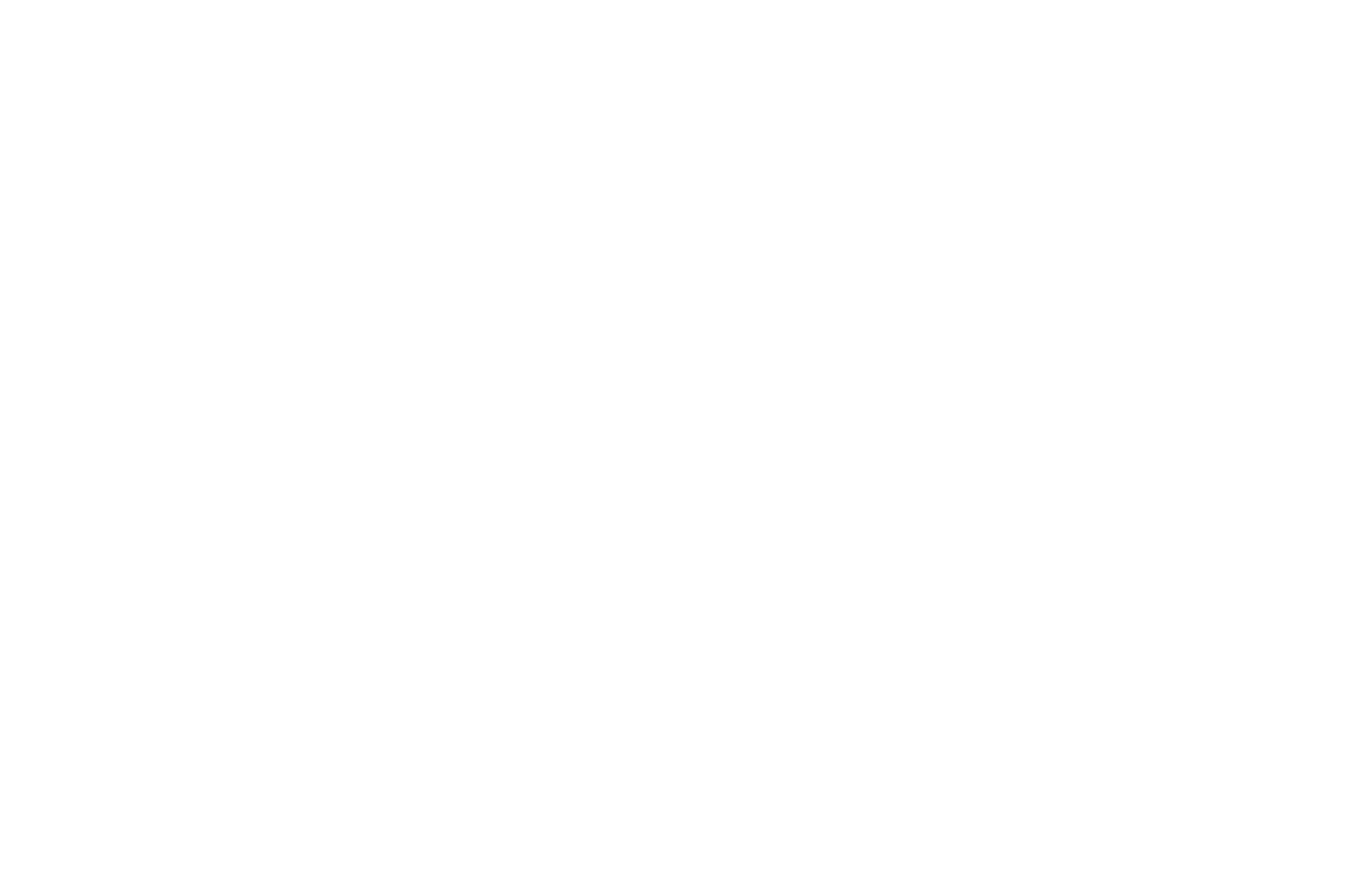 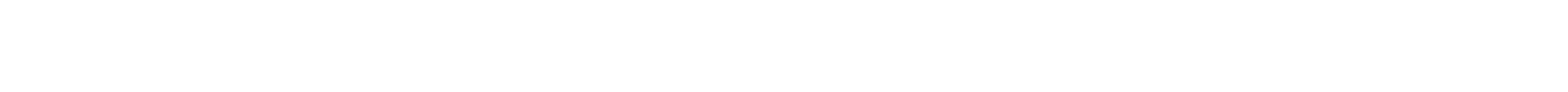 Figure 1
Most Support Federal Government Doing More To Help Provide Health Insurance, But Republican Support Has Declined Over Time
Percent who say they favor the federal government doing more to help provide health insurance for more Americans:
SOURCE: KFF Polls. See toplines for full question wording and response options.
Figure 2
A National Health Plan Didn’t Garner Majority Support Until 2016
Percent who favor or oppose a national health plan in which all Americans would get their insurance from a single government plan:
SOURCE: KFF Polls. See toplines for full question wording and response options.
Figure 3
Slight Majority Support A National Medicare-for-all Plan
Do you favor or oppose having a national health plan, sometimes called Medicare-for-all, in which all Americans would get their insurance from a single government plan?
SOURCE: KFF Health Tracking Polls. See topline for full question wording and response options.
Figure 4
Partisans Divided With Seven In Ten Republicans Opposing Medicare-for-all While Three-Fourths Of Democrats Favor It
Do you favor or oppose having a national health plan, sometimes called Medicare-for-all, in which all Americans would get their insurance from a single government plan?
Strongly favor
Somewhat favor
Somewhat oppose
Strongly oppose
SOURCE: KFF Health Tracking Poll (November 7-12, 2019). See topline for full question wording and response options.
Figure 5
Terminology Affects Public Opinion On A National Health Plan
Do you have a positive or negative reaction to each of the following terms?
No opinion
Positive
Negative
6%
3%
5%
19%
11%
SOURCE: KFF Health Tracking Poll (April 11-16, 2019). See topline for full question wording and response options.
Figure 6
“Medicare-for-all,” “Universal Coverage,” “National Health Plan” Garner Most Positive Reactions
Percent who say they have a positive reaction to each of the following terms:
Medicare-for-all
Universal health coverage
National health plan
Single-payer health insurance system
Socialized medicine
SOURCE: KFF Health Tracking Poll (April 11-16, 2019). See topline for full question wording and response options.
Figure 7
Reasons For Opinions On National Health Plan Echo Partisan Messages
AMONG THE 39% WHO OPPOSE: What is the main reason you oppose such a plan?
AMONG THE 56% WHO FAVOR: What is the main reason you favor such a plan?
Medicare-for-all
NET: 40%
Health care is a right 7%
SOURCE: KFF Health Tracking Poll (March 13-18, 2019). See topline for full question wording and response options.
Figure 8
Universal Coverage Is Most Important Feature Of A National Health Plan Among Supporters
How important is it that a national health plan…?
NOTE: Among those who favor a national health plan.
SOURCE: KFF Health Tracking Poll (March 13-18, 2019). See topline for full question wording and response options.
Figure 9
Majorities Think Many Aspects Of Health Care System Would Be Unchanged Under Medicare-for-all
Do you think each of the following would happen under a national health plan, sometimes called Medicare-for-all?
SOURCE: KFF Health Tracking Poll (May 30-June 4, 2019). See topline for full question wording and response options.
Figure 10
Attitudes Shift After Hearing Messages About How Medicare-for-all Would Impact Current System
Would you favor or oppose a national Medicare-for-all plan if you heard that it would do each of the following?
Lead to delays in people getting some medical tests and treatments
Threaten the current Medicare program
Require most Americans to pay more in taxes
Eliminate private health insurance companies
Eliminate all health insurance premiums and reduce out-of-pocket health care costs for most Americans
Guarantee health insurance as a right for all Americans
SOURCE: KFF Health Tracking Poll (January 9-14, 2019). See topline for full question wording and response options.
Figure 11
Some Moderate Shifts In Support For Medicare-for-all Depending On Description Of Plan
Would you favor or oppose a national Medicare-for-all plan if you heard it would…
Eliminate private health insurance, but allow people to choose their doctors, hospitals, and other medical providers
Require many employers and some individuals to pay more in taxes, but eliminate health insurance premiums and deductibles for all Americans
Increase the taxes that you personally pay, but decrease your overall costs for health care
SOURCE: KFF Health Tracking Poll (conducted November 7-12, 2019). See topline for full question wording and response options.
Figure 12
Uncertainties Persist About National Health Plan Provisions
Percent who think that, if a national Medicare-for-all plan was put into place, they and their family would…
Would
Would not
…be able to keep their current health insurance
…be able to access the health care they need
…have to pay more in taxes to cover the cost of health insurance
SOURCE: KFF Health Tracking Poll (January 9-14, 2019). See topline for full question wording and response options.
Figure 13
Most Medicare-for-all Supporters Think They Would Be Able To Keep Their Health Insurance
Yes, think they and their family would be able to keep their current health insurance
No, think they and their family would not be able to keep their current health insurance
Among those who favor having a national health insurance plan or Medicare-for-all
Among those who oppose having a national health insurance plan or Medicare-for-all
Total
SOURCE: KFF Health Tracking Poll (January 9-14, 2019). See topline for full question wording and response options.
Figure 14
More Democrats Prefer Candidate Who Would Build On The ACA
Thinking about the Democratic candidates’ approach to health care. Would you prefer to vote for a candidate who wants to…?
NOTE: Among Democrats and Democratic-leaning independents.
SOURCE: KFF Health Tracking Poll (September 3-8, 2019). See topline for full question wording and response options.
Figure 15
There Is Broader Support For Expanding “Optional” Public Health Insurance Programs Than Medicare-for-all
Percent who favor or oppose:
SOURCE: KFF Health Tracking Polls. See toplines for full question wording and response options.
Figure 16
Majorities Of Democrats Favor Incremental Changes To Health Care System As Well As National Medicare-for-all Plan
AMONG DEMOCRATS: Percent who favor or oppose:
SOURCE: KFF Health Tracking Polls. See toplines for full question wording and response options.
Figure 17
More Incremental Approach To Universal Coverage: Medicare Buy-In And Medicaid Buy-In
…allowing people between the ages of 50 and 64 to buy insurance through the Medicare program?
… allowing people who don’t get health insurance at work to buy health insurance through their state Medicaid program?
Do you favor or oppose …
Total
Democrats
Independents
Republicans
SOURCE: KFF Health Tracking Poll (January 9-14, 2019). See topline for full question wording and response options.